Gastrointestinal Block Pathology lectureNov 25, 2012
Malabsorption
Dr. Maha Arafah
Dr. Ahmed Al Humaidi
Malabsorption Syndrome
Inability of the intestine to absorb nutrients adequately into the bloodstream.
Impairment can be of single or multiple nutrients depending on the abnormality.
Physiology
The main purpose of the gastrointestinal tract is to digests and absorbs nutrients (fat, carbohydrate, and protein), micronutrients (vitamins and trace minerals), water, and electrolytes.
Mechanisms and Causes of Malabsorption Syndrome
Inadequate digestion
    Postgastrectomy
    Deficiency of pancreatic lipase
    Chronic pancreatitis
    Cystic fibrosis
    Pancreatic resection
    Zollinger-Ellison syndrome
Deficient bile salt
    Obstructive jaundice
    Bacterial overgrowth
    Stasis in blind loops, diverticula
    Fistulas
    Hypomotility states (diabetes)
    Terminal ileal resection
    Crohns' disease
    Precipitation of bile salts (neomycin)
Primary mucosal abnormalities
    Celiac disease
    Tropical sprue
    Whipple's disease
    Amyloidosis
    Radiation enteritis
    Abetalipoproteinemia
    Giardiasis
Inadequate small intestine
    Intestinal resection
    Crohn's disease
    Mesenteric vascular disease with infarction
    Jejunoileal bypass
Lymphatic obstruction
    Intestinal lymphangiectasia
    Malignant lymphoma
    Macroglobulinemia
Many causes
Pathophysiology
Inadequate digestion
Or
Small intestine abnormalities
Malabsorption
=
Pathophysiology
Inadequate digestion
Postgastrectomy
Stomach
Pancreas
Deficiency of pancreatic lipase
Chronic pancreatitis
Cystic fibrosis
Pancreatic resection
Bile
Small intestine abnormalities
mucosa
Inadequate small intestine
Obstructive jaundice
Terminal ileal resection
Lymphatic obstruction
Pathophysiology
Inadequate digestion
Stomach
Celiac disease
Tropical sprue
Whipple's disease
Giardiasis
Pancreas
Bile
Small intestine abnormalities
Intestinal resection
Crohn's disease
mucosa
Inadequate small intestine
Lymphatic obstruction
Intestinal lymphangiectasia
 Malignant lymphoma
Pathophysiology
Pancreas
Bile
mucosa
Malabsorption Syndrome Clinical features
Abnormal stools
Failure to thrive or poor growth in most but not all cases
Specific nutrient deficiencies, either singly or in combination.
Malabsorption Syndrome Clinical features
There is increased fecal excretion of fat (steatorrhea)
Steatorrhea is passage of soft, yellowish, greasy stools      containing an increased amount of fat.
Growth retardation, failure to thrive in children 
Weight loss despite increased oral intake of nutrients.
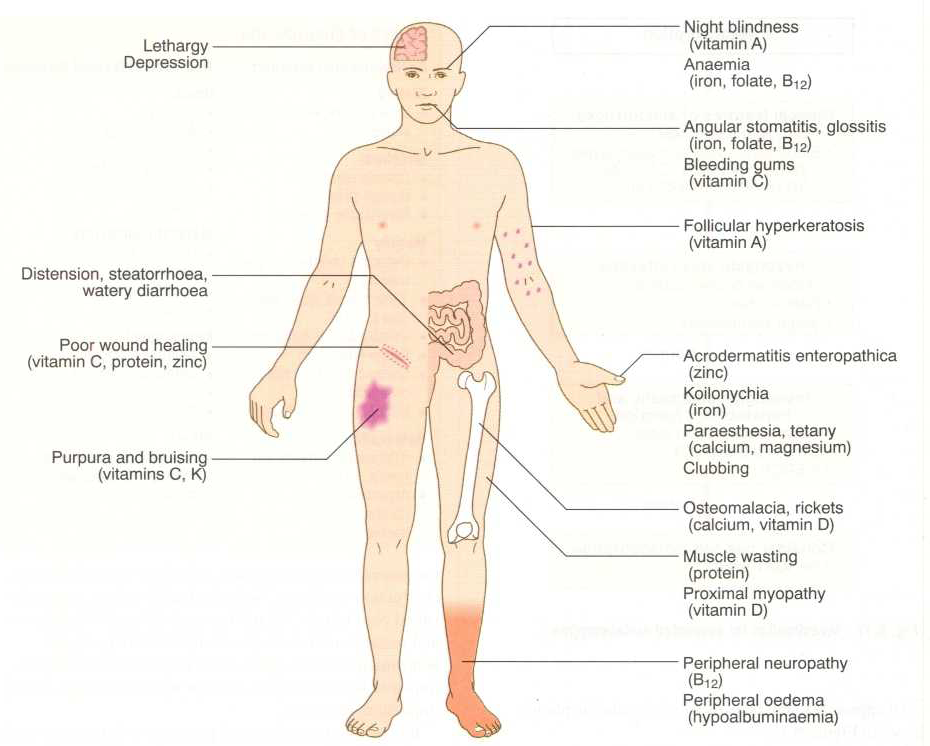 Clinical features
Malabsorption Syndrome Clinical features
Depend on the deficient nutrient
Swelling or edema
Muscle wasting
Protein
Anemia
B12, folic acid and iron deficiency
(fatigue and weakness
Muscle cramp
vitamin D, calcium
Osteomalacia and osteoporosis
Bleeding tendencies
vitamin K and other coagulation factor
Diagnosis
There is no specific test for malabsorption. 
Investigation  is guided by symptoms and signs.
Fecal fat study to diagnose steatorrhoea
Blood tests
Stool studies
4.   Endoscopy
Biopsy of small bowel
Malabsorption Syndrome Celiac disease
An  immune reaction to gliadin fraction of the wheat protein gluten 

Usually diagnosed in childhood – mid adult.

Patients have raised antibodies to gluten autoantibodies

Highly  specific association with class II HLA DQ2 (haplotypes DR-17 or DR5/7) and, to a lesser extent, DQ8 (haplotype DR-4).
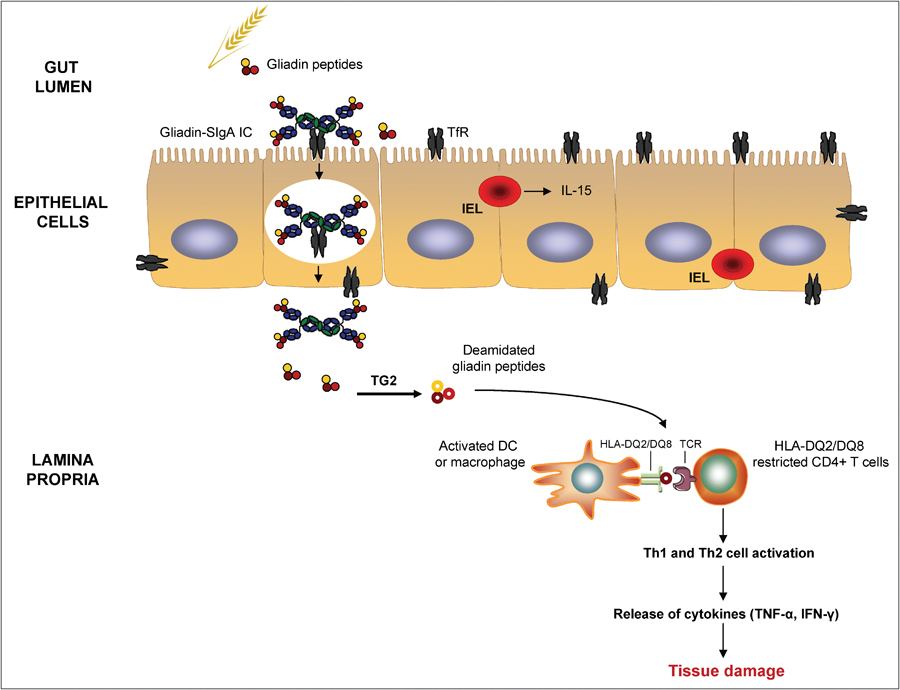 a 33-amino acid gliadin peptide that is resistant to degradation by gastric, pancreatic, and small intestinal proteases
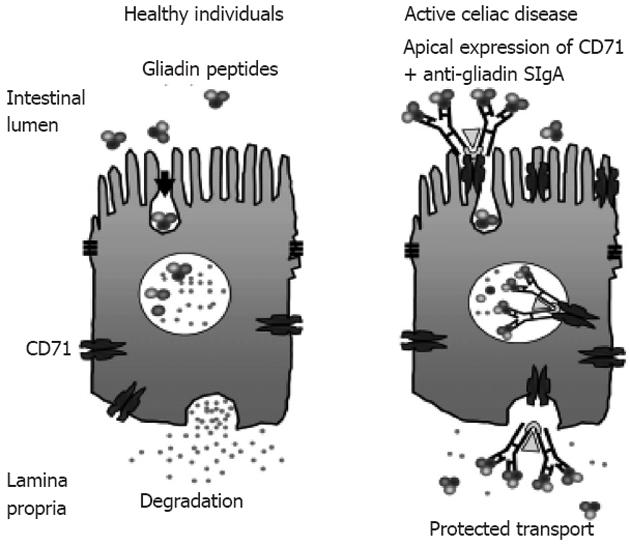 Gliadin is deamidated by tissue transglutaminase
deamidated gliadin peptides induce epithelial cells to produce the cytokine IL-15, which in turn triggers activation and proliferation of CD8+ intraepithelial lymphocytes that can express the MIC-A receptor NKG2D.
Clinical features Celiac disease
Typical presentationGI symptoms that characteristically appear at age 9-24 months.
 
Symptoms begin at various times after the introduction of foods that contain gluten.
 
A relationship between the age of onset and the type of presentation; 
Infants and toddlers….GI symptoms and failure to thrive
Childhood…………………minor GI symptoms, inadequate rate of 			weight gain, 
Young  adults……………anemia is the most common form of 				presentation. 
Adults  and elderly…...GI symptoms are more prevalent
Endoscopy
Normal
Celiac disease
Celiac Disease
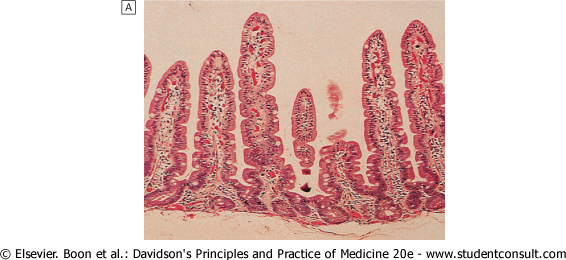 Normal
Histology 
Mucosa is flattened with marked villous atrophy.
Increased intraepithelial lymphocytosis
Celiac Disease
Diagnosis
Clinical documentations of malabsorption.
Stool ……….  fat
Small intestine biopsy demonstrate villous atrophy.
Improvement of symptom and mucosal histology on gluten withdrawal from diet.
wheat, barley, flour 
Other grains, such as rice and corn flour, do not have such an effect.
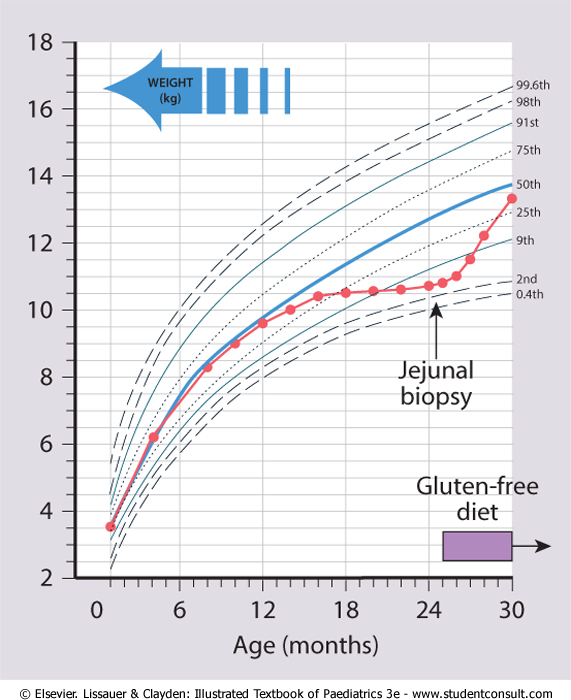 Celiac Disease
Complications
Osteopenia , osteoporosis
Infertility in women 
Short stature, delayed puberty, anemia, 
Malignancies,[intestinal T-cell lymphoma]
10 to 15% risk of developing GI lymphoma.
Lactose Intolerance
Lactose Intolerance Pathophysiology
lactase
Lactose
glucose + galactose
At the brush border of enterocytes
Lactose Intolerance
Low  or absent activity of the enzyme lactase
Lactose Intolerancecauses
Inherited lactase deficiency
Congenital lactase deficiency
Childhood-onset and adult-onset lactase deficiency
extremely rare
common
Genetically programmed progressive loss of the activity of the small intestinal enzyme lactase.
Acquired lactase deficiency
Transient
Secondary lactase deficiency due to intestinal mucosal injury by an infectious, allergic, or inflammatory process
Clinical
Bloating, abdominal discomfort, and flatulence 
……………1 hour to a few hours after ingestion of milk products
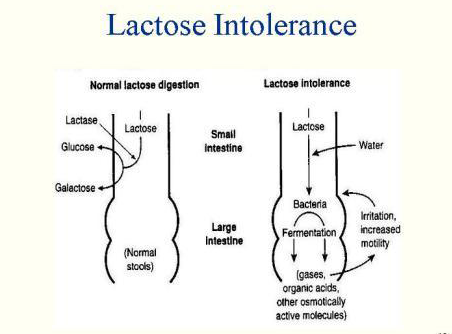 Lactose Intolerance Diagnosis
Empirical treatment with a lactose-free diet, which results in resolution of symptoms; 
Hydrogen  breath test
Hydrogen breath test .
An oral dose of lactose is administered 
The sole source of H2 is bacterial fermentation; 
Unabsorbed lactose makes its way to colonic bacteria, resulting in excess breath H2. 
Increased exhaled H2 after lactose ingestion suggests lactose malabsorption.
A 3-week trial of a diet that is free of milk and milk products is a satisfactory trial to diagnose lactose intolerance
Lactose Intolerancesummary
Deficiency/absence of the enzyme lactase in the brush border of the intestinal mucosa → maldigestion and malabsorption of lactose
Unabsorbed lactose draws water in the intestinal lumen
In the colon, lactose is metabolized by bacteria to organic acid, CO2 and H2; acid is an irritant and exerts an osmotic effect
Causes diarrhea, gaseousness, bloating and abdominal cramps